Content-Based Instruction
By: Carène and Ruixue
Outline
Introduction
Early developments
Major contributions
Work in progress
Problems and difficulties
Future directions
Strengths and weaknesses
Educational implications
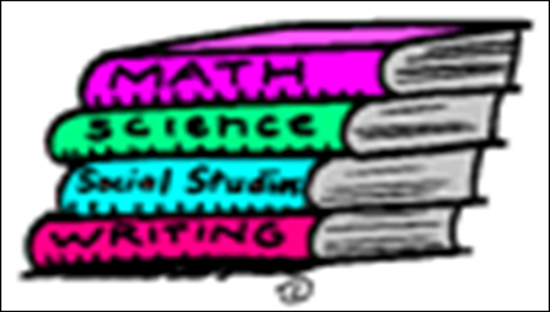 Two times three equal six   

2   ?   3 = 6
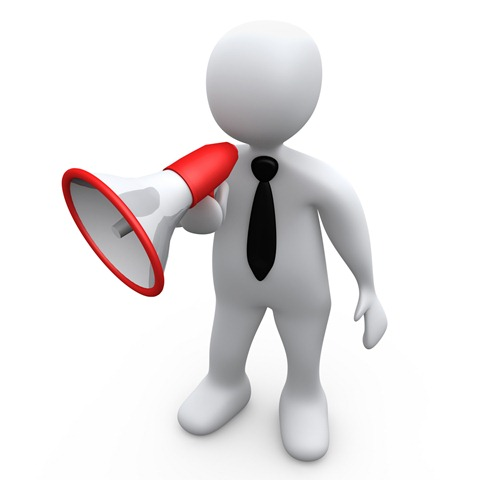 Introduction
Content-based instruction (CBI): is an umbrella term referring to instructional approaches that make a dual commitment to language and content-learning objectives.

Content: the use of non-language subject matter that is closely aligned with traditional school subjects, themes of interest to students, or vocational and occupational areas.

Common assumption: the symbiotic relationship between language and content.
Early developments
1. CBI continuum:
                         
                                     Immersion        Sheltered instruction          Theme-based 
                                      programs             adjunct model                    courses                                                                        
Content-driven                                                                                                                Language-driven 

	
2. Sources of support:  
Second language acquisition research; Cognitive Academic Language Proficiency         (CALP); educational and cognitive psychology research; classroom training studies; foreign and second language programs.
Major contributions
1. 1980 - Integrative Instruction Model: links between knowledge and curriculum. 

2. After 1980 - Adaptations of integrated instruction: Interaction between Language-Content-Task (LCT) are needed to succeed (Short, 2002); 6T (themes, topics, texts, tasks, threads and transitions) (Stoller and Grabe, 1997).

3. Today - CBI Models (North America vs. Europe).
Major contributions (cont’d)
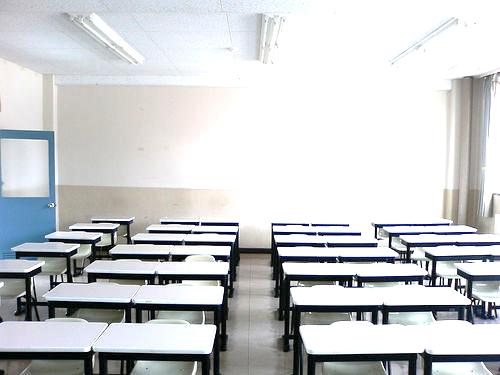 QUESTION:
How does CBI differ from other language teaching approaches?

HINTS: The definition of content
         Role of students/teachers
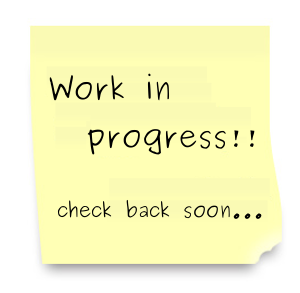 Concept-Oriented Reading Instruction (CORI) and Collaborative Strategic Reading (CSR).

2. Canadian studies explore a) immersion models, b) instructional time in L1 and target language c) language assessment.
3. Canadian ethnographic studies found that students need language competency, knowledge of culture, skills and confidence.  

4. Other studies examine adjunct model and sheltered instruction model.
Problems and difficulties:
1. Lack of teaching materials; time consuming

2. Program funding 

3. Teacher competencies and preparedness

4. Attitudes towards CBI

5. Inaccurate assessment practices
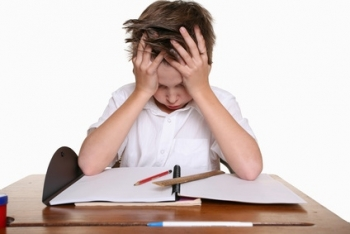 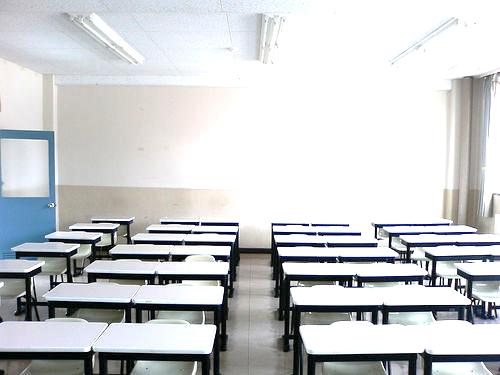 QUESTION:
What are some of the advantages of CBI to language teaching and learning?
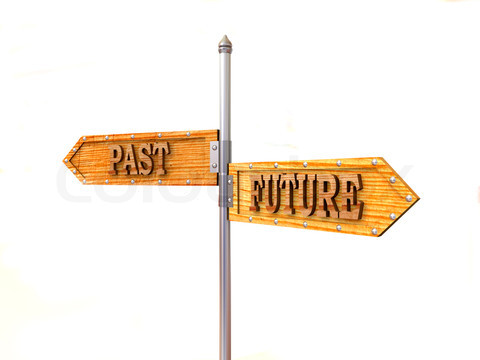 Future directions
1. CBI models should be customized for different instructional settings.

2. Assessment of content and language learning

3.Integration of computer technology into CBI

4. Teacher preparation for the challenges of CBI
CBI Implications for ESL/EFL
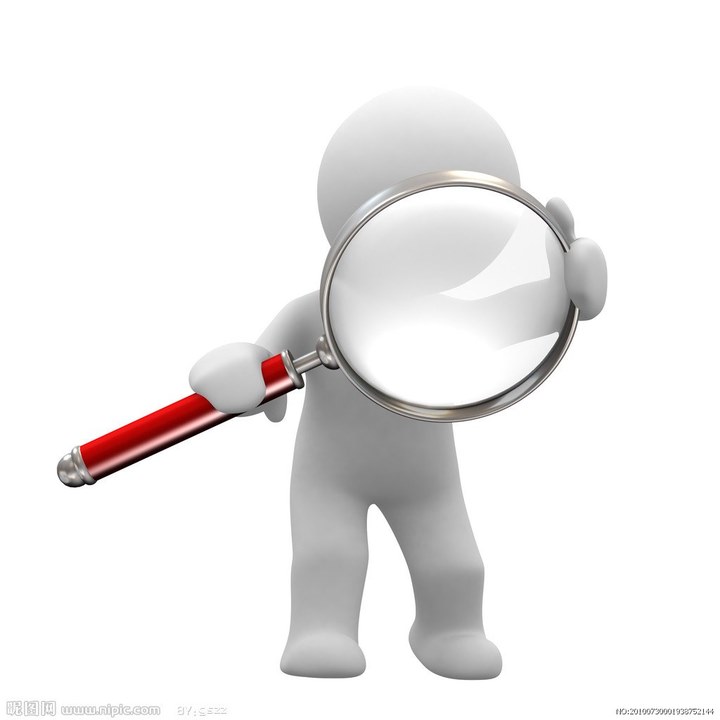 1. CBI is a complement for the inadequacy of the traditional language curriculum. 

2. CBI could be used to emphasize particular groups’ needs. 
 
3. It is better for teachers who are native English speakers to implement CBI.

4. Policies should be required to support CBI in ESL/EFL classrooms (e.g. China).
“Content-Based Language Teaching (CBLT) requires that the sequence of learning is dictated by content needs, in planning a curriculum, the choice of content must precede the choice of language” (Hoare, 2010)

Which subject matter do you think would be interesting/worthwhile for students to learn  and can easily be taught by teachers? Design a concrete curriculum.


                               HINTS:
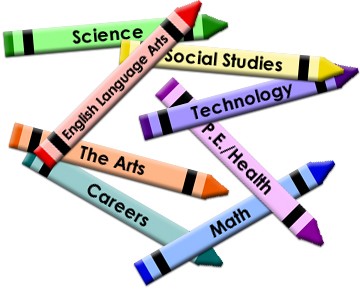